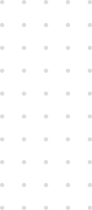 N	VIEM	RE
M
L
X
J
V
S
D
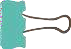 2022